Кустовые обучающие семинары по развитию практик инициативного бюджетирования и повышения финансовой грамотности в Ленинградской области
Направление практики : образовательные и просветительские проекты финансовой грамотности для взрослых
Наименование субъекта : Ленинградская область
Автор практики: Комитет по местному самоуправлению, межнациональным и межконфессиональным отношениям Ленинградской области  
Булах Мария Александровна, ma_bulah@lenreg.ru
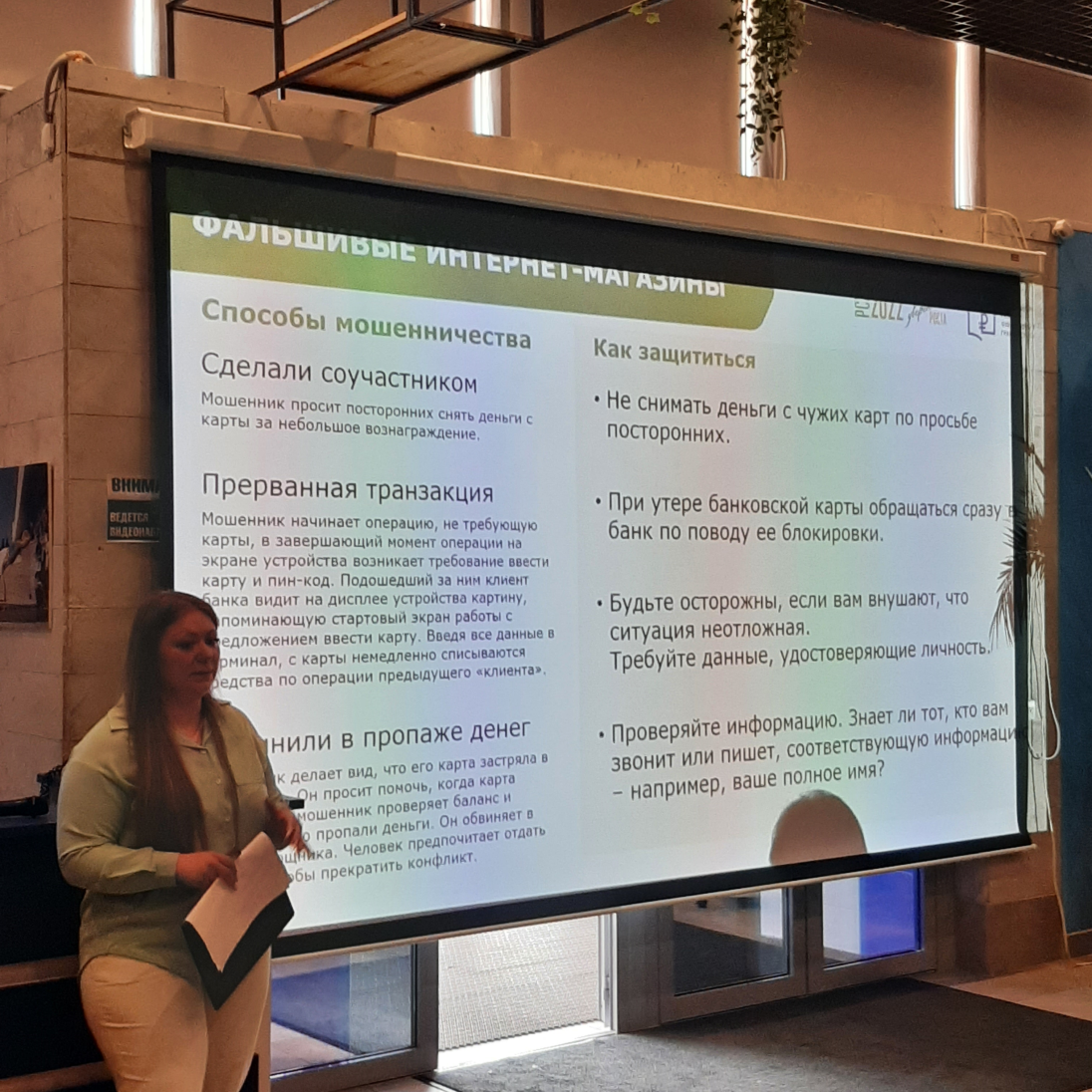 АУДИТОРИЯ
взрослое население
пенсионеры
Возраст участников: от 18 до 80 лет
Охват аудитории: 
108 человек из 
18 муниципальных образований 
Ленинградской области
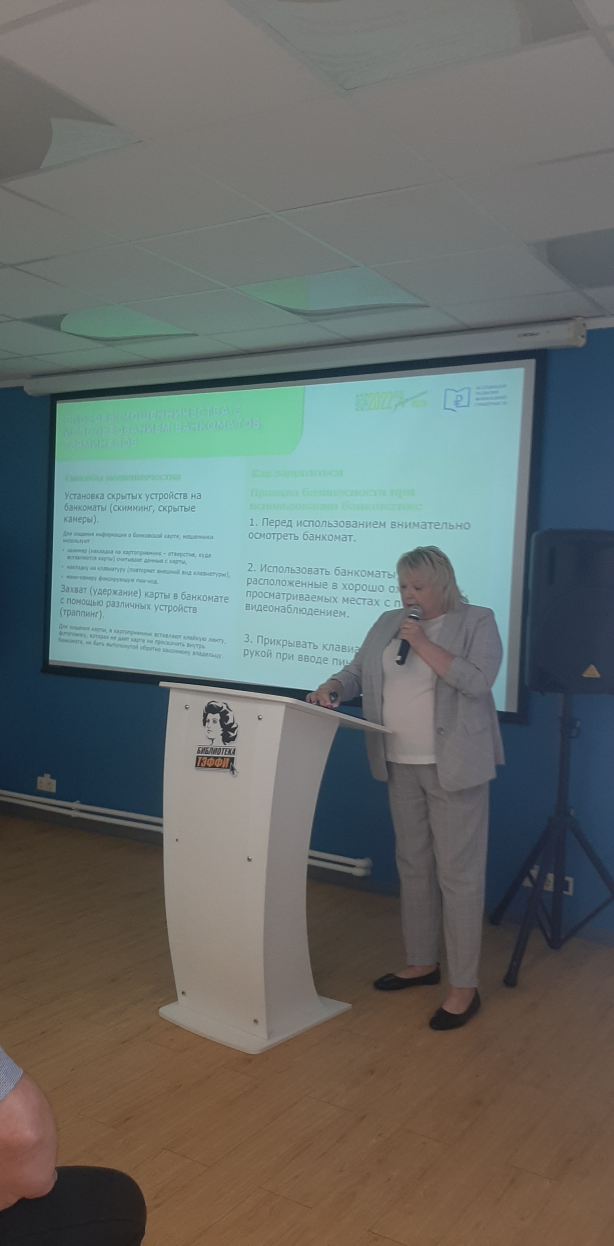 Кустовые обучающие семинары по развитию Практик инициативного бюджетирования и повышения финансовой грамотности в Ленинградской области
Разработчик: Комитет по местному самоуправлению, межнациональным и межконфессиональным отношениям Ленинградской области
О площадках по финансовой грамотности
Комитетом по местному самоуправлению, межнациональным и межконфессиональным отношениям Ленинградской области (далее – Комитет) в 2023 году проведены межрайонные семинары по вопросам инициативного бюджетирования 15 июня  в Гатчине, 13 июля в Выборге и 10 августа в Тихвине. 
В работе семинаров приняли участие руководители и специалисты администраций муниципальных районов Ленинградской области, курирующие вопросы работы с инициативными гражданами района, а также старосты, члены общественных советов и инициативных комиссий, руководители приемных Губернатора Ленинградской области.
В повестку каждого семинара была включена одна из тем обучающей программы для населения сельских территорий по финансовой грамотности АО «Россельхозбанка»  - «Защита от финансового мошенничества». Данная тема была подробно представлена сотрудниками дополнительных офисов АО «Россельхозбанка», расположенных на территории Ленинградской области.
Возможности и инструменты для тиражирования
Ежегодно к участию в семинарах приглашаются руководители и специалисты администраций муниципальных районов Ленинградской области, курирующие вопросы работы с инициативными гражданами района, а также старосты, члены общественных советов и инициативных комиссий, руководители приемных Губернатора Ленинградской области. 
Информация о кустовых обучающих семинарах публикуется:
Социальные сети региона
Федеральные СМИ
Сайт Комитета по местному самоуправлению, межнациональным и межконфессиональным отношениям Ленинградской области
Наружная реклама
Рассылка
Другие каналы